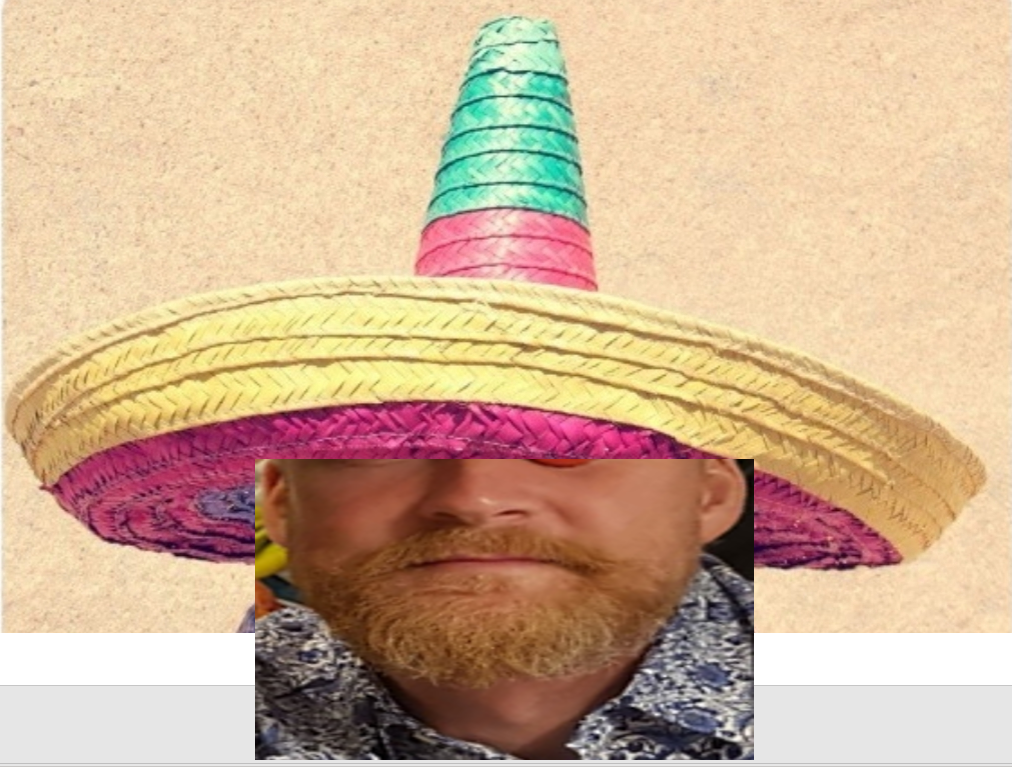 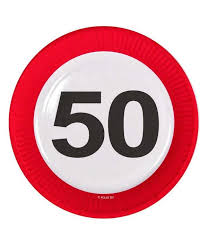 Felicidades Corné